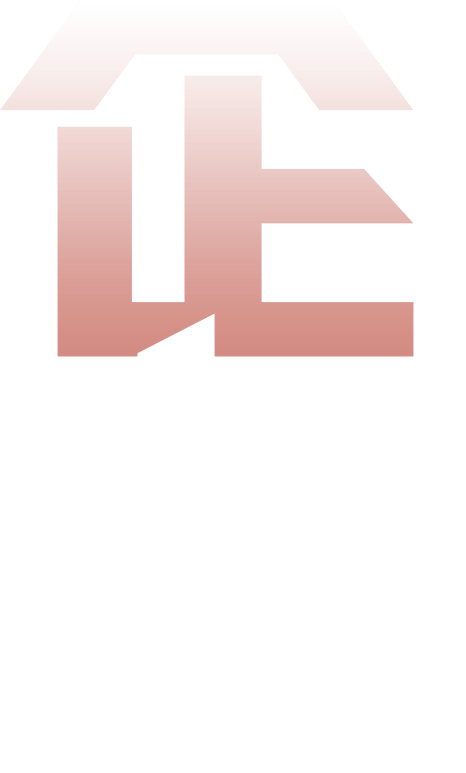 管理 培训
Administration
Train
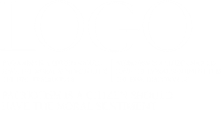 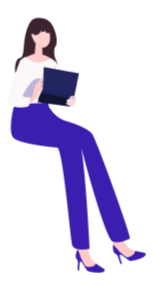 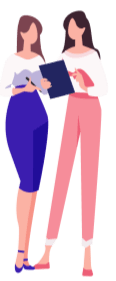 引言
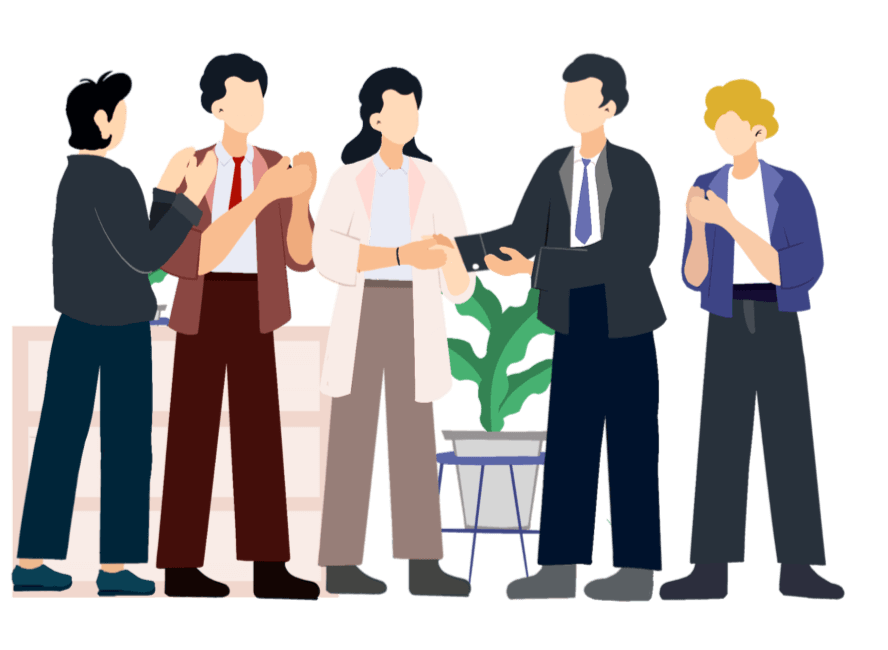 企业若想提高执行力，首先要按照程序来管理，其次加强管理者与被管理者的沟通，提高信息传递的效率，另外，还要做好企业文化建设，增强员工的认同感和归属感。
01
02
03
04
什么是管理
怎样进行管理
领导与权力
激励方法
目 录
Contents
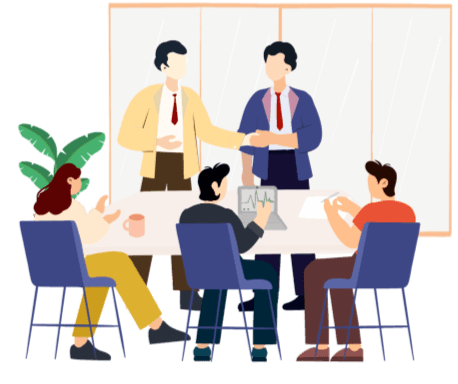 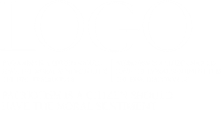 PART.01
什么是管理
What is management
https://www.PPT818.com/
管理，
就是通过计划、组织、领导和控制，协调以人为中心的组织资源与职能活动，以有效实现目标的社会活动。
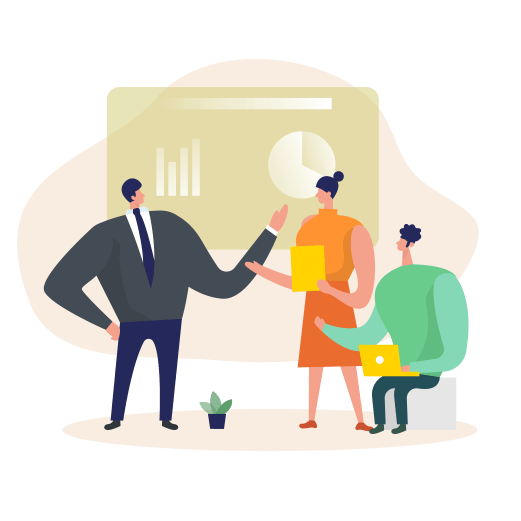 强调作业过程：管理是计划、组织、领导、控制的过程；
强调管理的核心环节：管理就是决策；
强调对人的管理：管理就是通过其他人把事办好；
强调管理者个人作用：管理就是领导；
强调管理的本质：管理就是协调。
管理主体——管理者
企业没有高素质的管理者，就等于航行在大海中的船由外行掌舵。
关于管理者的传统观点：强调职位、职权、下属。
关于管理者的现代观点：强调对组织富有贡献的责任。
管理者的定义：管理者是指履行管理职能，对实现组织目标负有贡献责任的人。
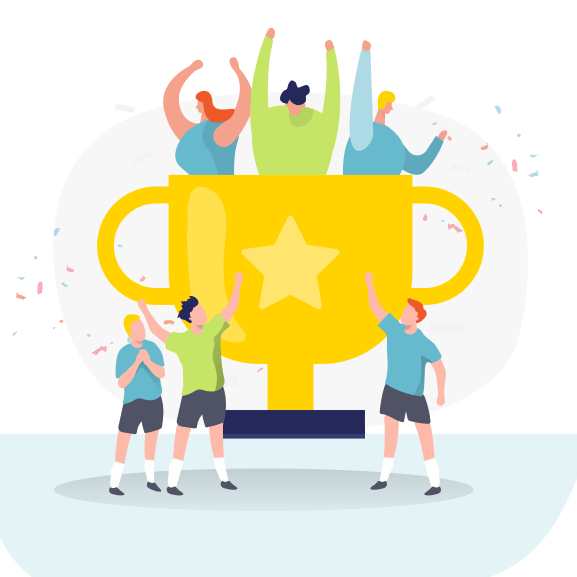 按管理者层次分类
01
高层管理者
01
负责制定企业的现行政策，并计划未来的发展方向
中层管理者
02
02
执行企业组织政策，指挥一线管理人员或操作人员工作
第一线管理者（督导人员）
03
01
一般只限于督导操作人员的工作，不会指挥其他管理人员
管理者的基本素质
管理者的技能
有效的管理者＝成功的管理者
？
最有成绩的管理者
组织中提升最快的管理者
平均的、成功的和有效的管理者四种活动的时间分布
现代管理者素质的核心——创新
1．创新是现代管理者素质的核心。
2．创新素质主要体现：
创新
素质
A
B
C
D
创新意识
创新精神
创新思维
创新能力
管理客体——管理对象
不熟悉环境的管理，宛如：盲人骑瞎马，夜半临深潭。
管理对象
人员
资金
时间
信息
物资设备
A
B
D
E
C
PPT下载 http://www.1ppt.com/xiazai/
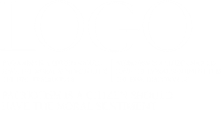 PART.02
怎样进行管理
How to manage
（一）确定管理机制和管理方法
管理机制的涵义：是指管理系统的结构及其运行机理。主要包括运行机制、动力机制和约束机制三个子机制。
运行机制主要指组织基本职能的活动方式、系统功能和运行原理。体现在组织结构上，如直线制、职能制、直线职能制、事业部制、矩阵制等。
动力机制，是指管理系统动力的产生与运作的机理。
约束机制，是指对管理系统行为进行限定与修正的功能与机理。
动力机制
为什么一个下级会服从上级的领导?员工的工作积极性从哪里来?
约束机制
权力约束。权力约束是双向的。
利益约束。利益约束是约束机制极为有效的组成部分，故常被称为“硬约束”。利益约束也是双向的。
责任约束。
社会心理约束。
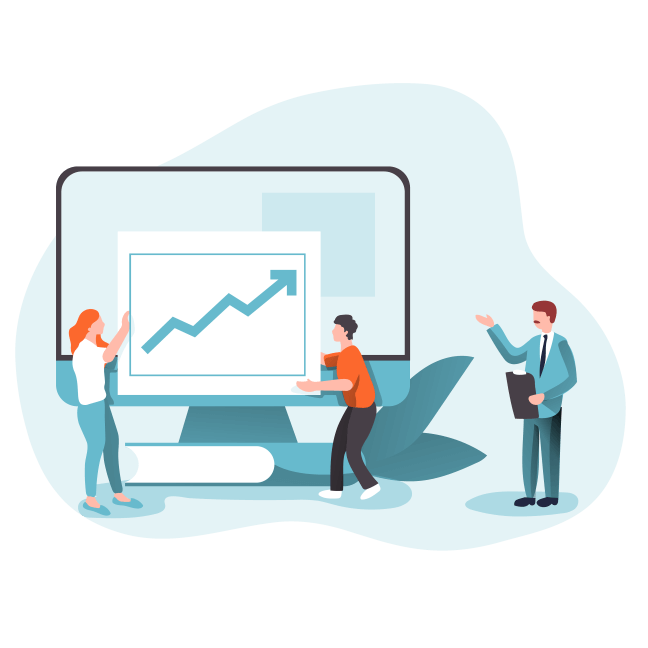 四大常用管理方法的比较
（二）组织设计，制度化建设
组织设计，结构调整的原则
人才使用与人才发展相结合原则
择优选拔与最佳组合相结合原则
精干高效原则
责权利相结合原则
统一指挥原则
有效幅度与合理层次相结合原则
专业分工与协作相结合原则
目标一致性原则
组织结构的选择
高层结构
高层结构是指组织的管理幅度较小，从而形成管理层次较多的组织结构。
⑴优点：有利于控制；权责关系明确；有利于增强管理者权威；为下级提供晋升机会。
⑵缺点：增加管理费用；影响信息传输；不利于调动下级积极性。
扁平结构
扁平结构是指组织的管理幅度较大，从而形成管理层次较少的组织结构。
⑴优点：有利于发挥下级积极性和自主性；有利于培养下级管理能力；有利于信息传输；节省管理费用。
⑵缺点：不利于控制；对管理者素质要求高；横向沟通与协调难度大。
组织的技术与业务规范
组织中个人行为规范
组织的基本制度
组织的管理制度
组织的基本制度是指规定组织构成和组织方式、决定组织性质的基本制度。
组织的管理制度是指对组织各领域、各层次的管理工作所制定的指导与约束规范体系。
组织制度建设
员工为什么跳槽，不是“马”不好，而是“槽”没料，给不同的“马”合适的“槽”，劣马也会成为千里马。
1
“垃圾是放错地方的人才”，企业不会没有“人才”，而只是没有好的人才“机制”。
2
制定企业员工职业生涯规划，让员工有目标有奔头，这是前提。之后根据企业用人需求选人，做到人尽其才。选人不能只注重硬件，要注重实际能力。强调人尽其才，合适的人做合适的岗位。
3
（三）把好用人关
内部优先
01
保证录用公正
05
02
04
03
选人原则
因事择人，适当兼顾因人设职
因事择人，要兼顾人的心理需要；因人设职是在找不到合适人员时使用。
单机菜单栏设计按钮，您可一键修改字体和颜色
保证录用人员的素质符合职位要求
效率提高
要尽量降低录用费用
避免任人唯亲、裙带关系
制定全面的考核制度
能
勤
德
是指人员的工作能力。主要包括人员的基本业务能力、技术能力、管理能力与创新能力等。
是指人员的工作积极性和工作态度。
即考核人员的思想政治表现与职业道德。
个性
主要了解人员的性格、偏好、思维特点等。
绩
主要指工作业绩。包括可以量化的刚性成果和不易量化的可评估成果。
人员考核的方法
实测法      
成绩记录法     
书面考试法。
直观评估法
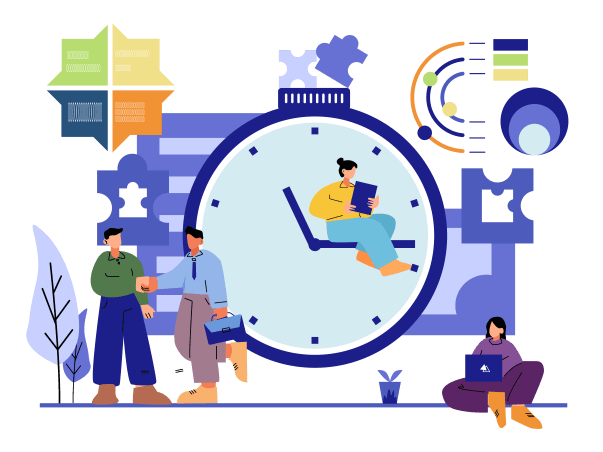 模拟法
民主测评法，即由组织的人员集体打分评估的考核方法。
因素评分法，即分别评估各项考核因素，为各因素评分，然后汇总，确定考核结果的一种考核方法。
（四）管理经营活动现场
“5S”活动
是指对生产现场的各种生产要素所处的状态，不断地进行整理、整顿、清扫、清洁，从而提高素养的活动。其中
整理（SEIRI）、整顿（SEITON）、清扫（SEISO）、清洁（SEIKETSU）、素养（SHITSUKE）
五个项目，因日语的拼音均以"S"开头，简称5S。
整理
将工作场所任何东西区分为有必要的与不必要的把必要的东西与不必要的东西明确地、严格地区分开来；不必要的东西要尽快处理掉。
整理的ABC分析法
黄色
白色
绿色
绿色
黄黑相间
物料存放区域，置放待加工的物件
区域，置放加工完成的物件
待判定、回收、暂放区域
区域危险区域危险
通道线
整顿
是指对整理以后留下的物品进行科学合理的布置和摆放。
物品要固定场所（场所）；
物品摆放要有规则（标识）；
物品便于取出和放回，先进先出（方法 ）。
标识的形式
[Speaker Notes: https://www.ypppt.com/]
第一阶段
第二阶段
第四阶段
第五阶段
第三阶段
将地面、墙壁、窗户打扫干净。
划出表示整顿位置的区域界限。
对设备清扫、检修和润滑。
制定作业现场规则并实施。
将可能产生污染的污染源清理干净。
清扫
将工作场所清扫干净，保持工作场所干净、亮丽的环境。
清扫的过程
第一阶段
第二阶段
第四阶段
第三阶段
明确清洁的状态：干净、高效、安全。
环境色彩化。
高层管理人员定期检查。
制定专门的活动手册。包括检查标准、奖惩制度、员工素质要求等。
清洁
是对整理、整顿、清扫以后的现场状态进行保持，做到持之以恒。（将上面的3S实施的做法制度化、规范化，并贯彻执行及维持结果 ）
01
02
03
04
落实前面3S工作；
制订考评方法；
制订奖惩制度，加强执行；
高阶主管经常带头巡查，以表重视。
清扫的过程
素养
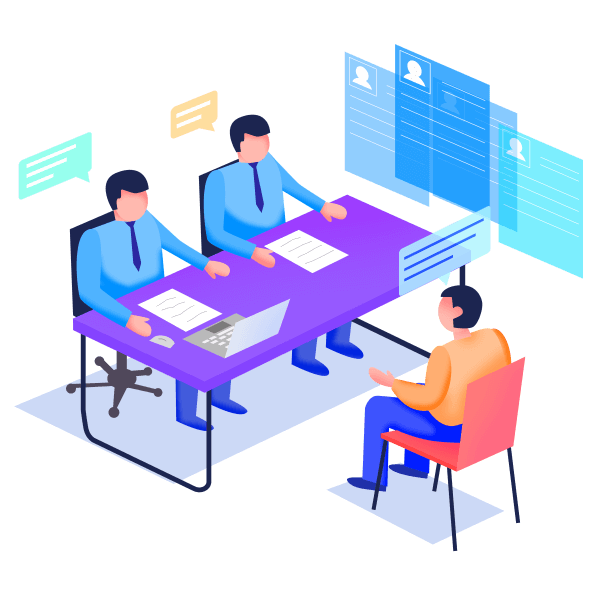 通过上述活动使员工形成良好的作业习惯和行为规范，自觉执行各项规章制度，营造团队精神和主动积极地做事风格。
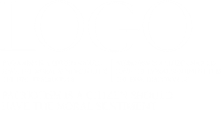 PART.03
领导与权力
Leadership and power
管理者指挥、带领和激励下属努力实现组织目标的行为。
指挥、激励、沟通。
领导的定义
领导手段
02
01
03
领导的实质
领导实质上是一种对他人的影响力，即管理者对下属及组织行为的影响力。领导的基础是下属的追随与服从。
人性假设理论
“社会人”
“经济人”
假设认为人的一切行为都是为了最大限度满足自己的经济利益；相应采取重视物质刺激，实行严格监督控制的方式。
假设认为人有强烈的社会心理需要，职工的“士气”是提高生产率最重要的因素；采取重视人际关系，鼓励职工参与的方式。
“复杂人”
“自我实现人”
假设认为人的需要是多种多样的，其行为会因时、因地、因条件而异；相应采取系统、权变管理方式。
认为人特别重视自身社会价值，以自我实现为最高价值；采取鼓励贡献，自我控制方式。
1.9
9.9
1.1
9.1
对工作的关心
.
管理方格理论
1.1：放任式管理
9.1：任务式管理
1.9：俱乐部式的管理
9.9：团队式的管理
5.5：中间道路式管理
对人的关心
5.5
领导权力
领导的权力广义上来自两个方面
一是来自职位的权力，
这是由管理者在组织中所处的地位赋予的，并由法律、制度明文规定，属正式权力。这种权力直接由职务决定其大小，以及拥有与丧失。
二是来自管理者自身的个人权力。
这种权力主要靠管理者自身素质及行为赢得的。因职位而拥有的正式权力称为职权，也即狭义上讲的权力。而个人权力则是包括在广义的权力概念中，它在相当程度上属威信范畴。
影响权力的因素
管理者
组织
其他因素
被管理者
被管理者的追随与服从心理分析
追逐利益
正统观念
恐惧心理
追随与服从
自我实现
理性信从
情感因素
管理者权力构成分析
强制权
专长权
表率权
奖赏权
3
4
2
5
法定权
亲和权
1
6
领导影响力
领导者素质与行为
组织授权
权力
被管理者的服从
管理者的权力（含权威）形成机制模型
01
正确处理权力的自主与制衡
保证管理者独立地运用权力。
要建立必要的权力制衡体制。
02
科学地使用权力
坚持从实际出发，按客观规律办事。
运用权力要同民主管理相结合，要同思想工作相结合，要同身教相结合。
正确处理相关人员的职权关系。
03
加大奖惩力度
重视奖惩效应。
加大奖惩力度，放大奖惩效应。
权力的运用
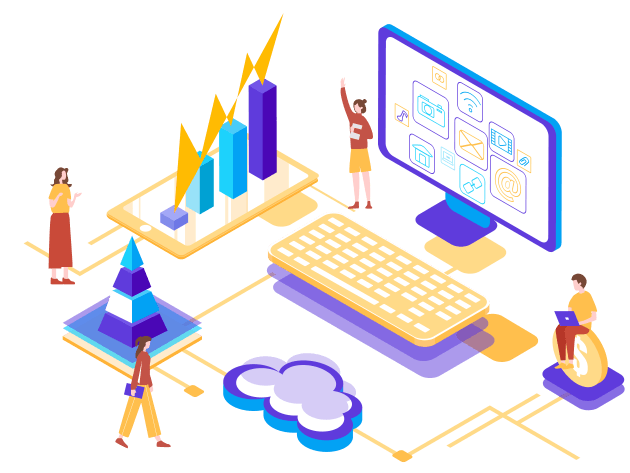 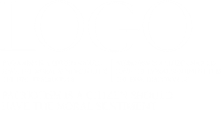 PART.04
激励与沟通
Motivation and communication
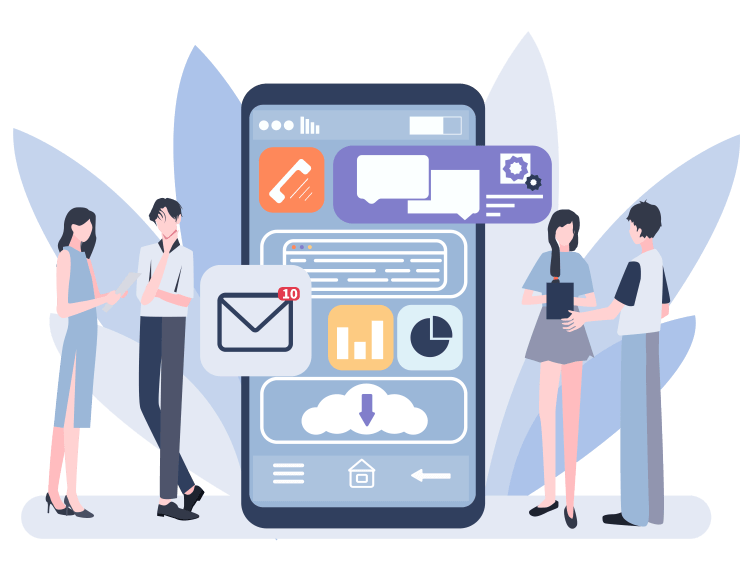 激励过程模式
激励的实质过程：是在外界刺激变量（各种管理手段与环境因素）的作用下，使内在变量（需要、动机）产生持续不断的兴奋，从而引起被管理者积极的行为反应（实现目标的努力）。
激励的理论需要层次论
马斯洛认为：
（1）只有低一层次需要得到基本满足之后，较高层次需要才发挥对人行为的推动作用（低层次需要并未消失）；
（2）人的行为主要受优势需要所驱使。
对管理实践的启示
1）正确认识被管理者需要的多层次性；
2）找出受时代、环境及个人条件差异影响的优势需要，有针对性地进行激励。
双因素论
双因素论是美国心理学家赫茨伯格于20世纪50年代提出来的。
保健因素：
这属于和工作环境或条件相关的因素。当人们得到这些方面满足时，只是消除了不满，却不会调动人们的工作积极性。
1
激励因素：
这属于和工作本身相关的因素，包括的：工作成就感、工作挑战性、工作中得到的认可与赞美、工作的发展前途、个人成才与晋升的机会等。当人们得到这些方面的满足时，会对工作产生浓厚的兴趣，产生很大的工作积极性。
2
双因素论
对管理实践的启示
（1）善于区分管理实践中存在的两类因素。
（2）管理者应动用各种手段，如调整工作的分工，实行工作内容丰富化等来增加员工对工作的兴趣，千方百计地使员工满意自己的工作。
（3）在不同国家、不同地区、不同时期、不同阶层、不同组织，乃至每个人，最敏感的激励因素是各不相同的，应灵活地加以确定。
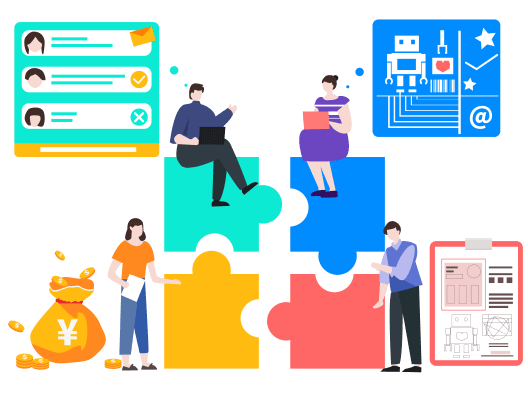 公平理论
公平理论是美国心理学家亚当斯于1965年提出的。
基本内容：
公平理论认为，人的工作积极性不仅受其所得的绝对报酬的影响，更重要的是受其相对报酬的影响。这种相对报酬是指个人付出劳动与所得到的报酬的比较值。包括两种：
01
02
横比，
纵比，
即在同一时间内以自身同其他人的相比较；
即拿自己不同时期的付出与报酬比较。前者可称为社会比较，后者可称为历史比较。
公平理论
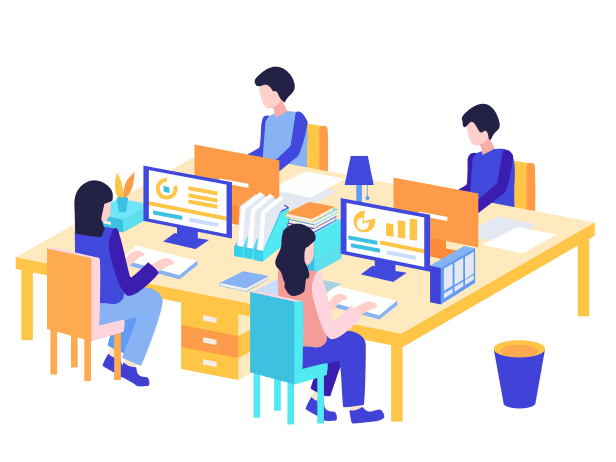 对管理实践的启示
（1）必须将相对报酬作为有报酬作为有效激励的方式。
（2）尽可能实现相对报酬的公平性。
管理行为
被管理者需求
环  境
物质利益驱动
目标
成就
兴趣
体验
人际
互动
思想
教育
激励的实现
激励实施系统模式
01
目标激励
02
参与激励
03
竞赛（竞争）激励
目标成就激励
兴趣与体验激励
工作适应性
工作的意义与工作的挑战性
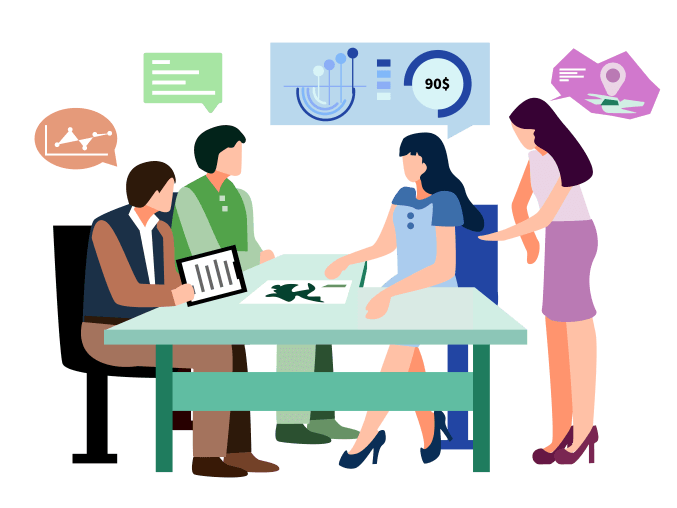 工作的完整性
工作的自主性
工作扩大化
工作丰富化
人际互动激励
感情激励 
（1）在上下级之间建立融洽和谐的关系。以增强亲和影响力。
（2）促进下级之间关系的协调与融合。
（3）营造健康、愉悦的团体氛围，满足组织成员的归属感。 

尊重激励
（1）要尊重下级人格。
（2）要尽力满足下级成就感。
（3）支持下级自我管理，自我控制。

榜样激励“榜样的力量是无穷的”，管理者应注意用先进典型来激发企业员工的积极性。
（1）先进典型的榜样激励。
（2）管理者自身的模范作用。
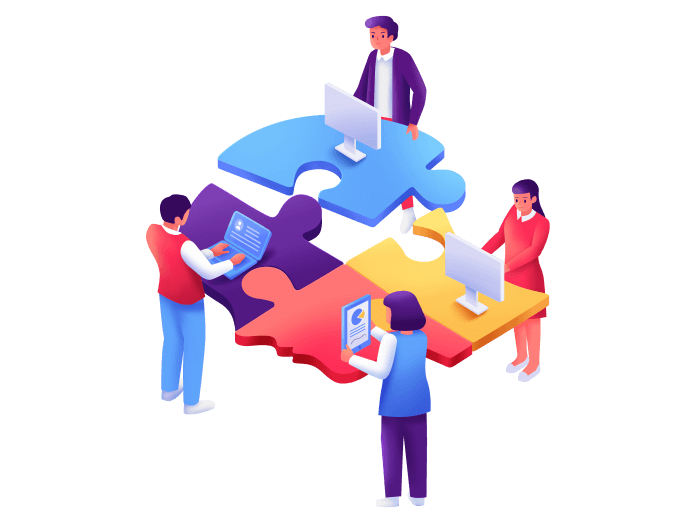 思想教育激励
政治教育
思想工作
表扬与批评
应用时主要应注意以下几点：
（1）坚持以表扬为主，批评为辅；
（2）必须以事实为依据；
（3）要讲究表扬与批评的方式、时机、地点，注重实际效果；
（4）批评要对事不对人；
（5）要尽量减少批评的次数；
（6）批评与表扬的适当结合。
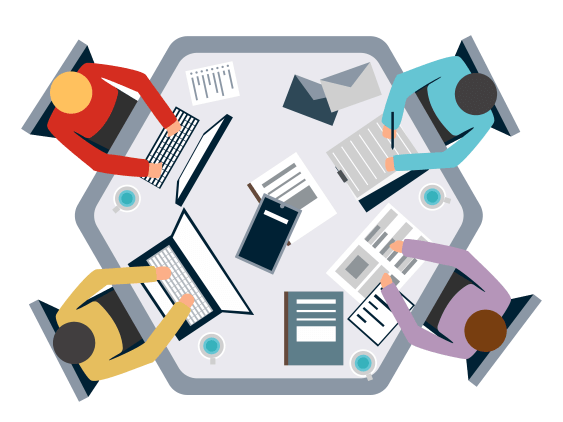 物质利益激励
奖酬激励
（1）设计奖酬机制与体系要为实现工作目标服务。关键是奖酬与贡献直接挂钩的科学化与定量化。
（2）要确定适当的刺激量。要依工作完成情况、人的贡献、总体奖酬水平，公平合理地确定奖酬的增长水平和成员之间的差别。
关心照顾 
处罚
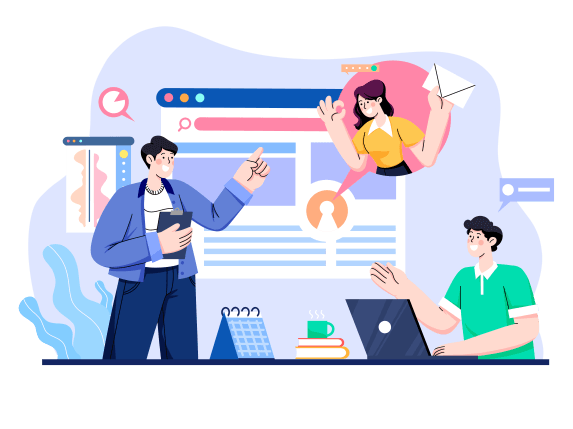 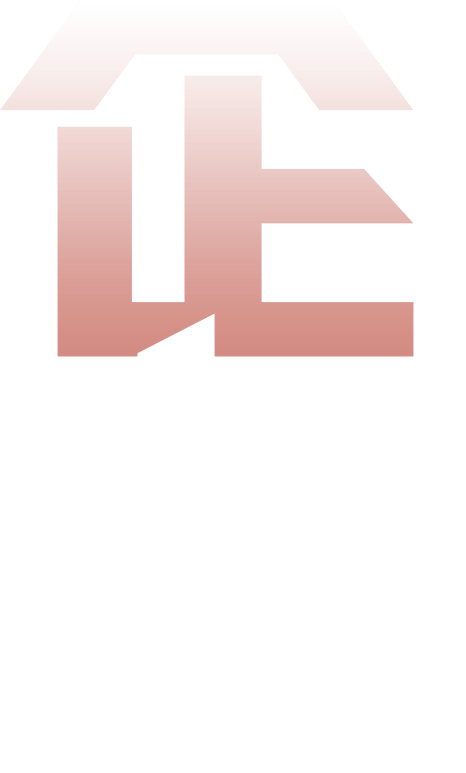 管理 培训
Administration
Train
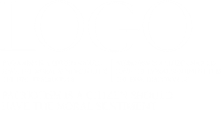 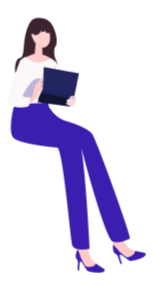 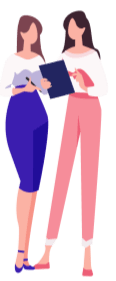